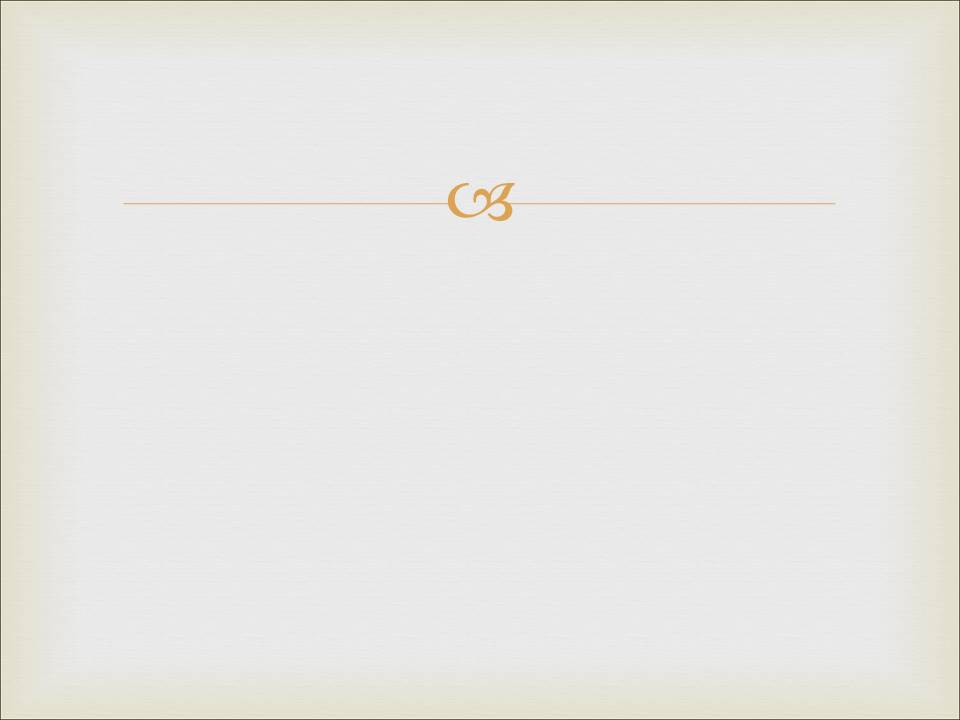 ЧУДЕСА И ФИЗИЧЕСКИЕ ЗАКОНЫ
Чудеса, по определению это сверхъестественный проявления в естественном ходе событий. Или проявление метафизики в физике. 
 
Чудеса по своему определению подразумевают существование метафизического мира. Если мировоззрение отрицает существование метафизики, как части единой реальности, то такое мировоззрение будет отрицать и возможность чудес, пытаясь объяснить свидетельства о них в рамках физики.
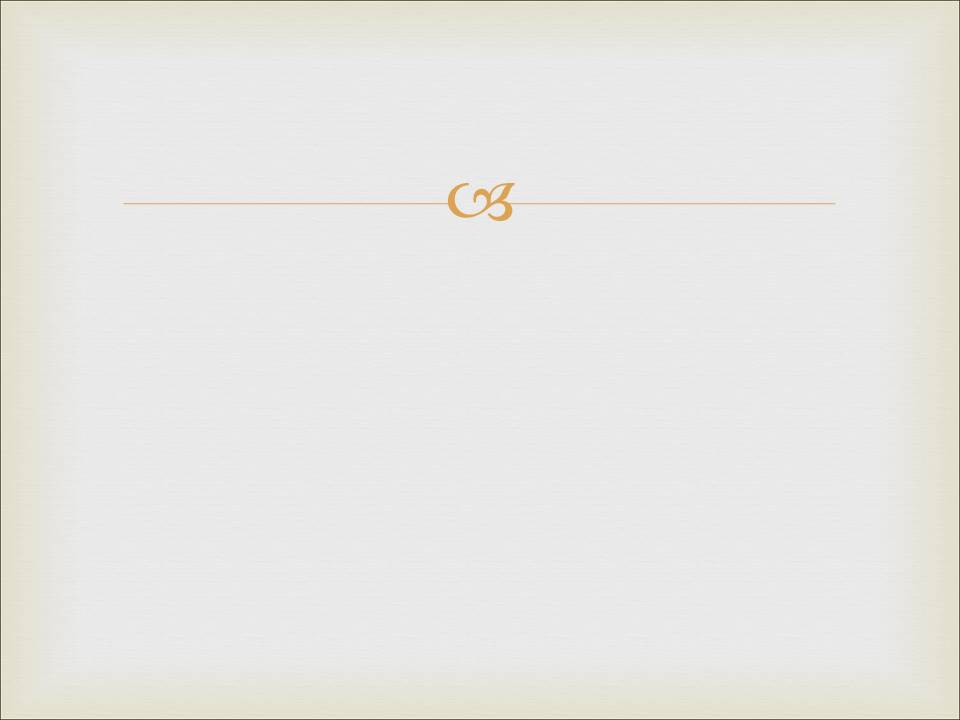 ЧУДЕСА И ФИЗИЧЕСКИЕ ЗАКОНЫ
Пример: хождение Христа по воде объяснялось катанием на льдине как на доске серфинга (ветер, волны, как только все утихло, Христос перебрался в лодку; Петр не умел хорошо кататься, и его пришлось доставать из воды). 
 
2 + 2 = х, при условии, что х не может равняться 4. чудеса – это всякое явленье, которое мы не умеем объяснить по известным нам законам природы; случай, нежданный и не предвидимый, едва возможный.
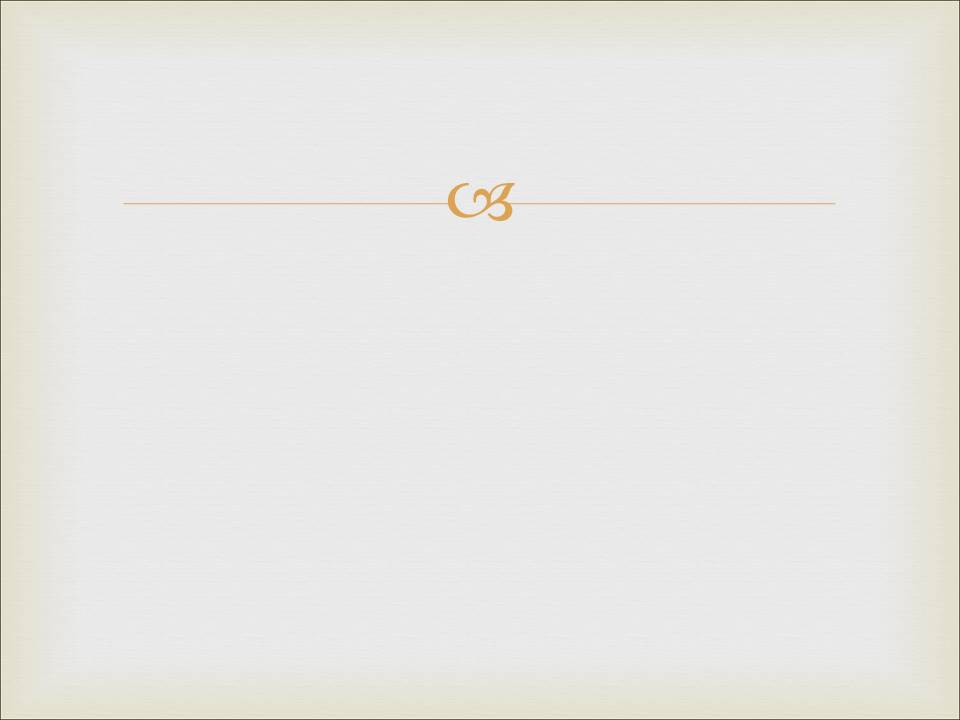 Аргументы против возможности чудес
Натуралистические, или «научные» аргументы против чудес
Суть аргумента. Чудеса невозможны, так они нарушают физические законы. Чудеса по определению — это нарушение естественного порядка, а законы физики нарушить невозможно, следовательно чудеса, в истинном смысле этого определения, а не кажущиеся таковыми, невозможны.
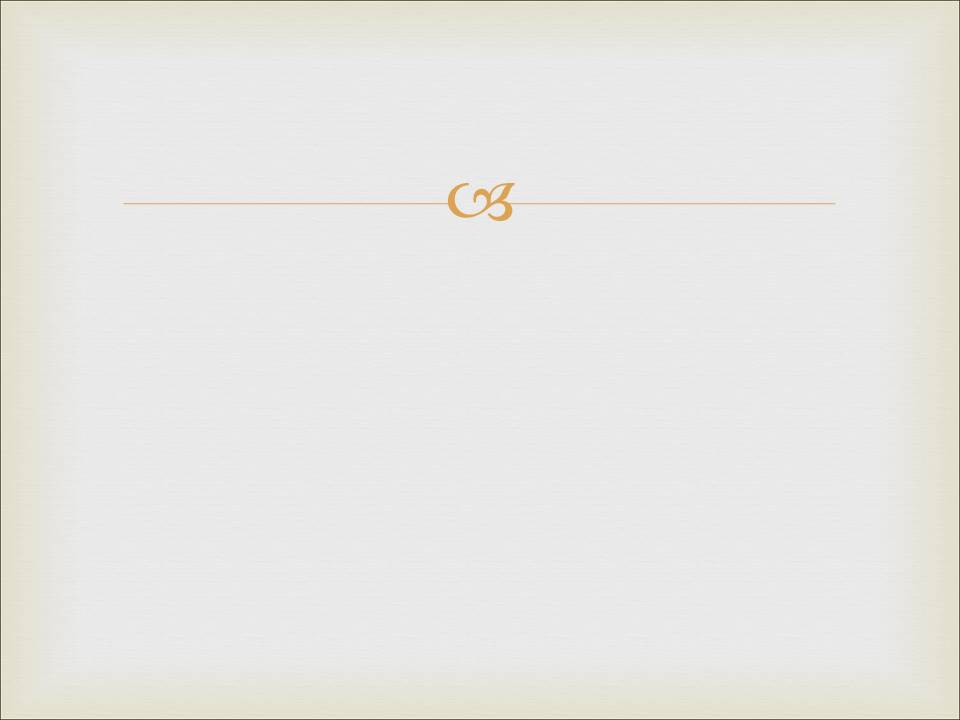 Аргументы против возможности чудес
Натуралистические, или «научные» аргументы против чудес
b)  Опровержение аргумента.  
           Ограниченность естественных наук.
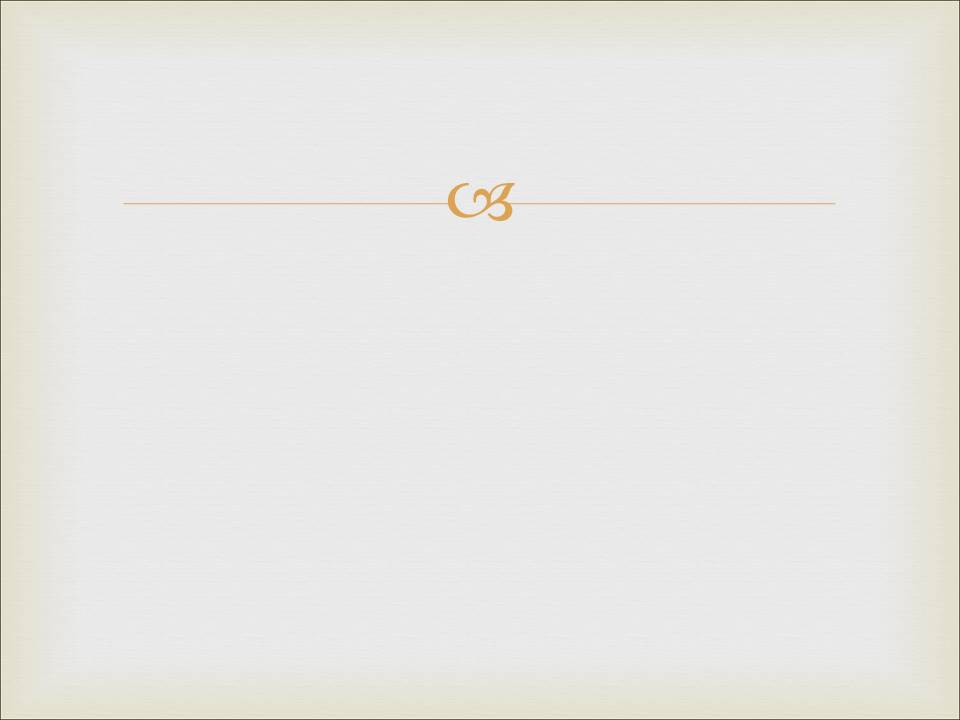 Ограниченность естественных наук
1.  На протяжении веков взгляды на «науку»   
      различались     Три “научных” мировоззрения в истории :
Мир Аристотеля                                                                  (от Аристотеля до Коперника/Галилея).
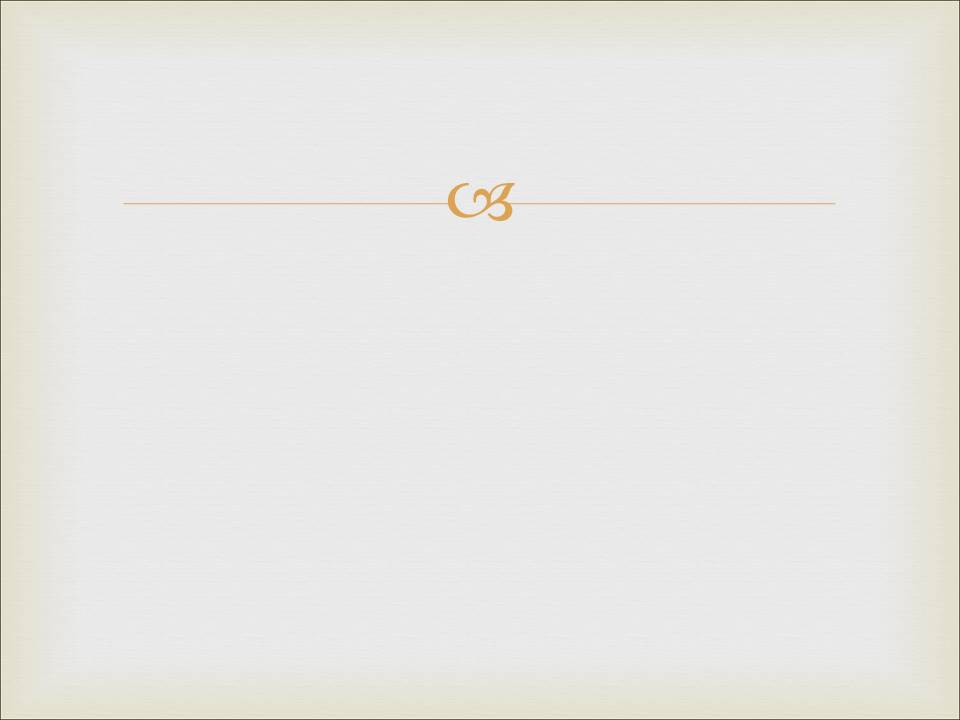 Ограниченность естественных наук
1.  На протяжении веков взгляды на «науку»   
      различались     Три “научных” мировоззрения в истории :
Мир Аристотеля                                                                  (от Аристотеля до Коперника/Галилея).
Мир Ньютона (конец 17 - начало 20 века)
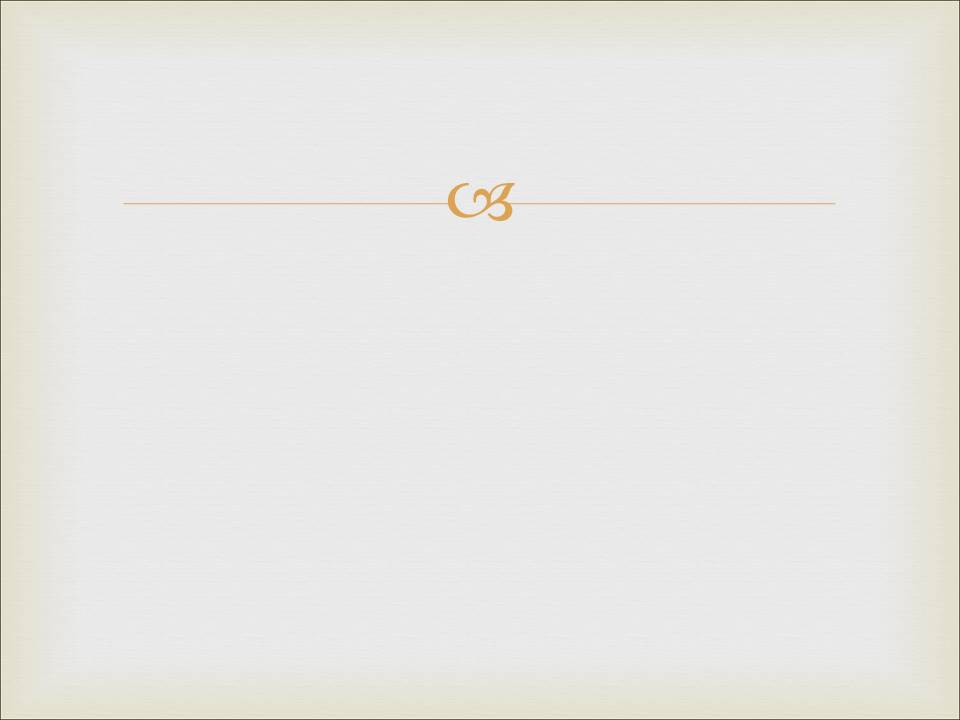 Ограниченность естественных наук
1.  На протяжении веков взгляды на «науку»   
      различались     Три “научных” мировоззрения в истории :
Мир Аристотеля                                                                  (от Аристотеля до Коперника/Галилея).
Мир Ньютона (конец 17 - начало 20 века)
 Мир Эйнштейна (1915- ??)
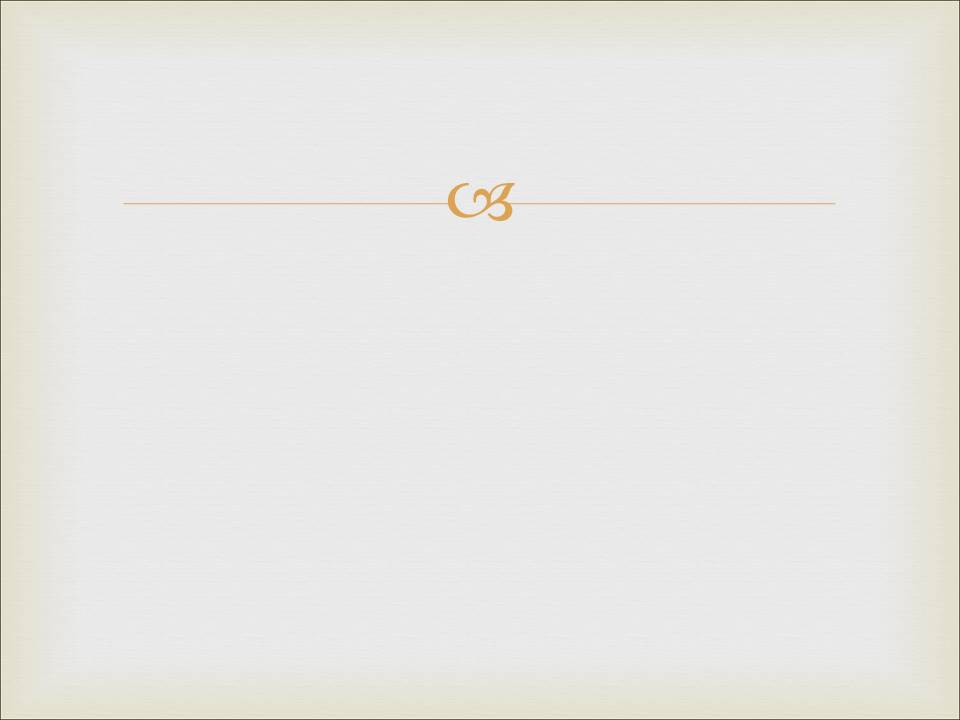 Ограниченность естественных наук
1.  На протяжении веков взгляды на «науку»   
      различались
     Вывод: наука находится в состоянии непрерывного  
     изменения. Наше мировоззрение не должно зависеть  
     от временных научных взглядов.     Научные методы, равно как и выводы, менялись и  
     будут меняться снова.
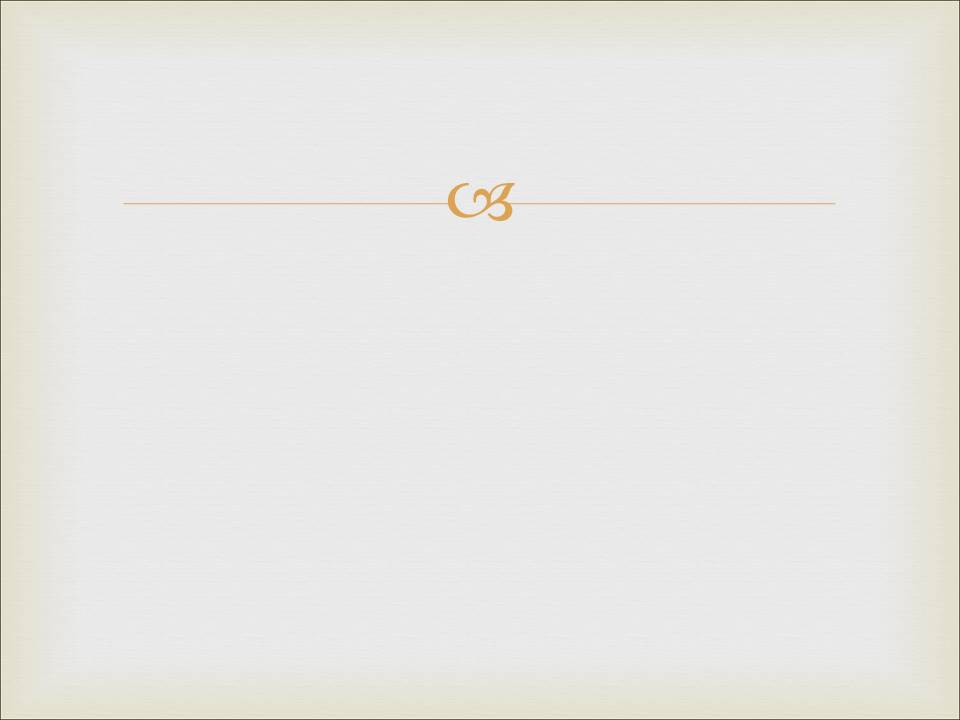 Ограниченность естественных наук
2.  Ограниченность научного метода
По отношению к сфере примененияНаучный метод (по Френсису Бэкону) предполагает:
Наблюдаемость
Повторяемость
Опровергаемость
Предсказуемость
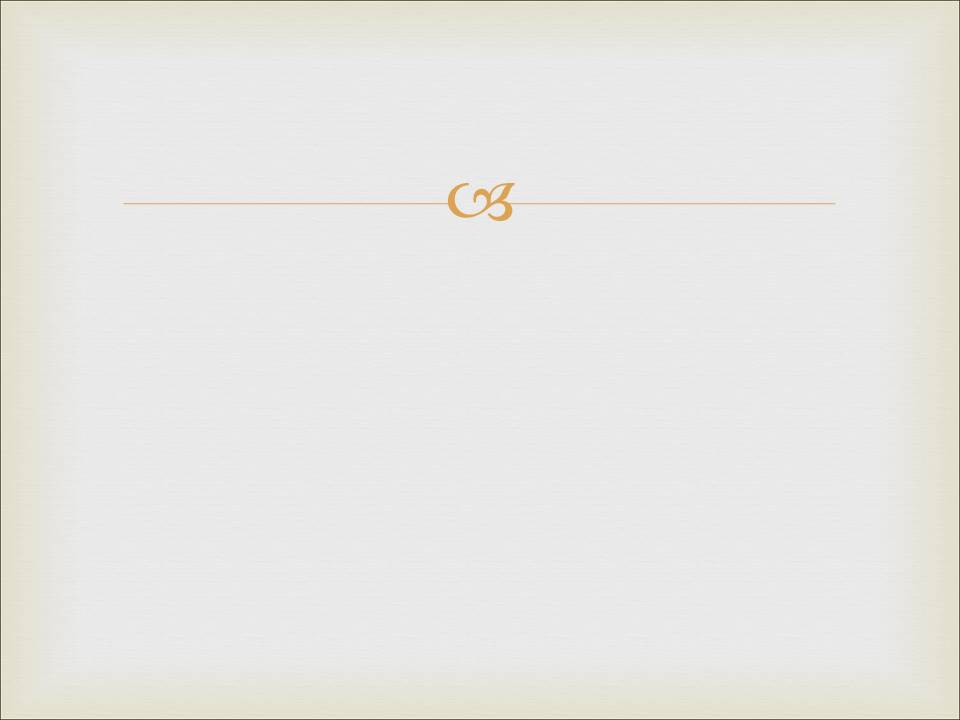 Ограниченность естественных наук
2.  Ограниченность научного метода
По отношению к сфере примененияВопросы происхождения и смысла не входят в компетенцию эмпирической науки. Так как они не были наблюдаемы, их невозможно повторить, и поэтому их невозможно ни опровергнуть, ни предсказать. Утверждения о духовном или сверхъестественном в рамках современного научного метода — несостоятельны.
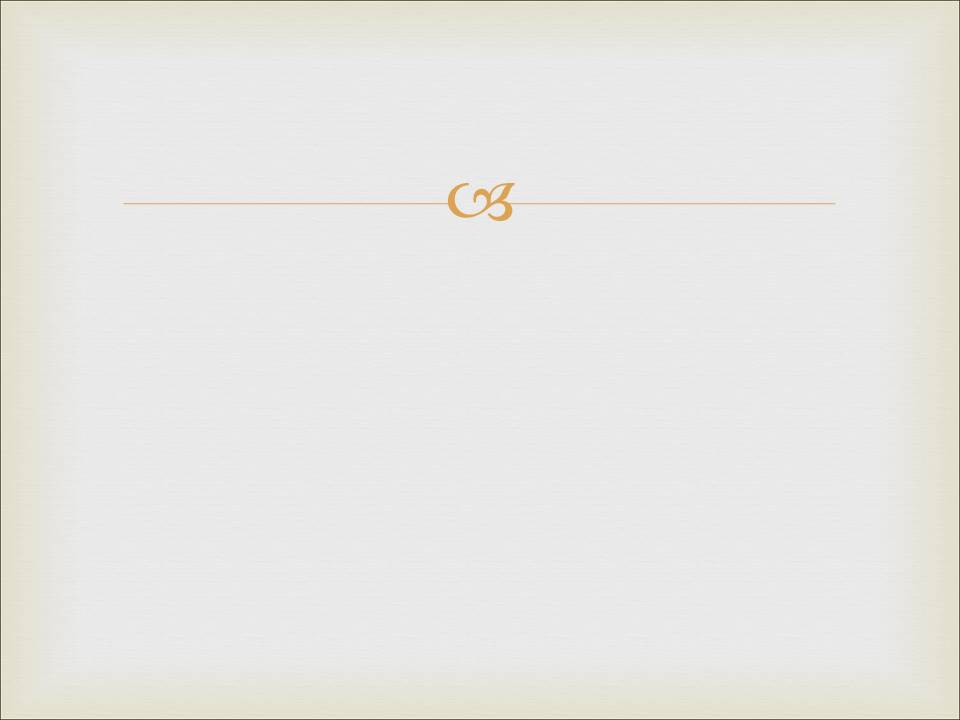 Ограниченность естественных наук
2.  Ограниченность научного метода
По отношению к сфере примененияНачиная говорить о чудесах, «ученый» переходит в область метафизики (философия), где он имеет те же права, что любой другой философ. По крайней мере, такой «ученый» должен считаться с тем же критицизмом, что и теист (защищать себя от тех же нападок).
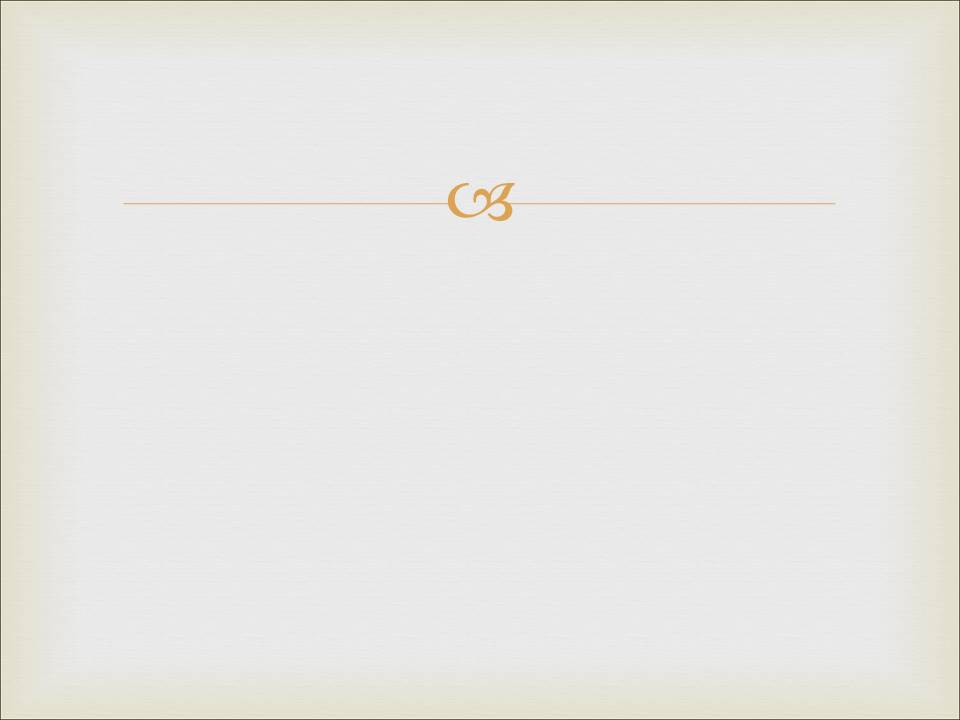 Ограниченность естественных наук
2.  Ограниченность научного метода
b)    По отношению к событиям.       «Единичные» события невозможно воспроизвести для   
      проверки.       Чудеса по определению – это единичные, неповторяющиеся   
      события. Поэтому вопросы, касающиеся таких событий,    
      находятся вне сферы науки.
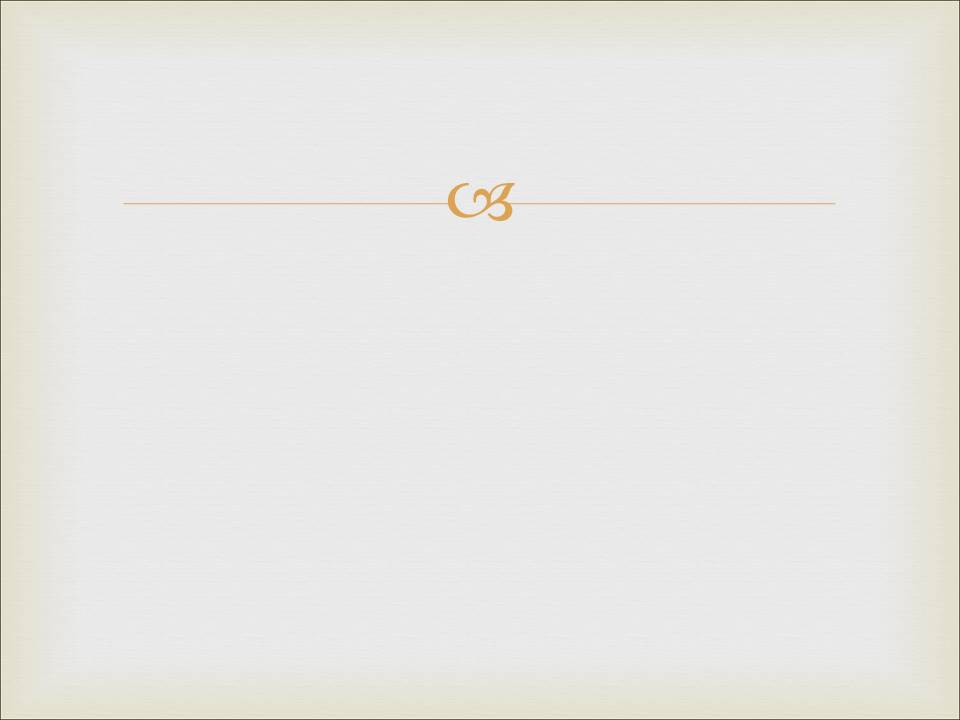 Ограниченность естественных наук
2.  Ограниченность научного метода
По отношению к событиям. 
        
        Научный метод применим только к повторяющимся   
        событиям.        Научные доказательства основаны на демонстрации факта   
       посредством повторения события в присутствии 
       ставящих под сомнение данный факт. Должна быть   
       создана контролируемая среда, в которой могли бы быть  
       сделаны  наблюдения, собрана информация, и гипотеза  
       доказана эмпирически.
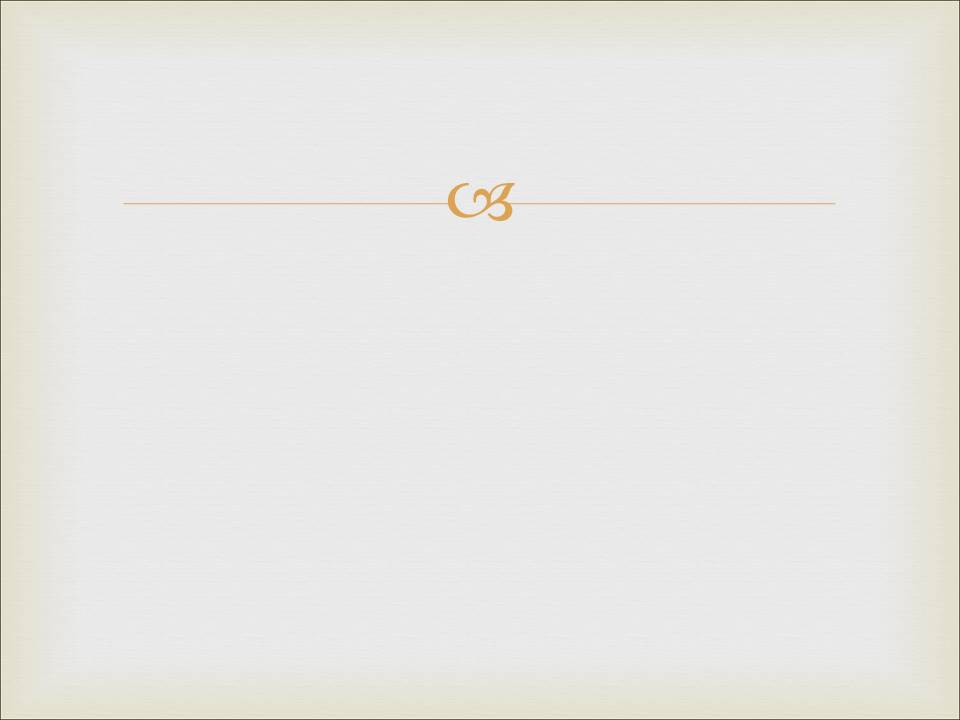 Ограниченность естественных наук
2.  Ограниченность научного метода
По отношению к событиям. 
        
       Если событие неповторяемое, то его невозможно ни  
       утвердить, ни опровергнуть научным методом.       Например: невозможно доказать научно что в среду 1 июля я   
      был в классной аудитории, так как я не смогу повторить  
      события той среды.       Но это возможно доказать исторически и юридически.
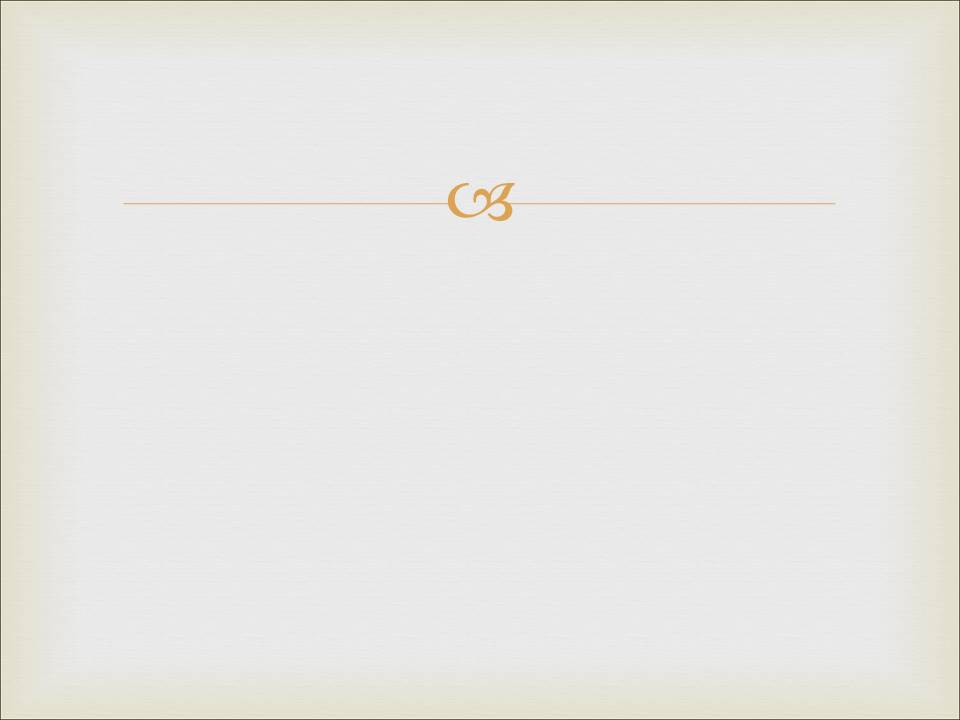 Ограниченность естественных наук
2.  Ограниченность научного метода
По отношению к событиям. 
        
       Мы можем только догадываться о том, что случилось, и    
       использовать науку для сбора доказательств в поддержку  
       той или иной гипотезы.       Но наука не обладает должной юрисдикцией в вопросах     
      происхождения или предназначения.      Наука не может ответить на такие вопросы как, а жил ли   
     Ленин?
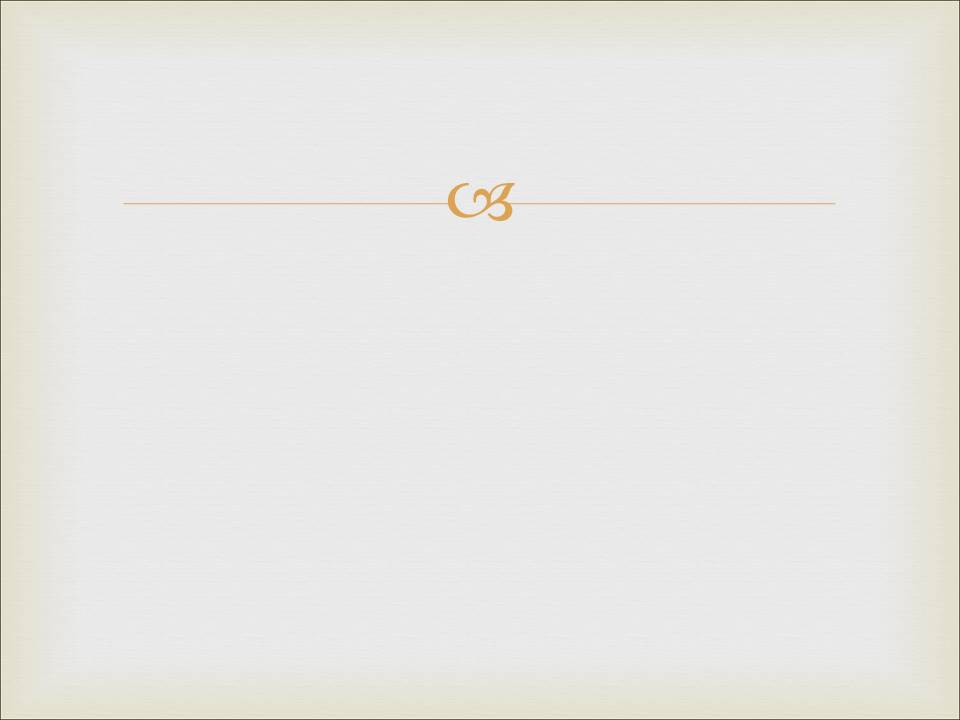 Ограниченность естественных наук
3.  Ограниченность естественных наук по отношения         к  достоверности.      Наука, по причине своего эмпирического или   
     индуктивного метода не может достигнуть   
     «абсолютной уверенности» в чем бы то ни было.     Научные утверждения могут показывать ту или иную   
     степень вероятности, но не абсолютную уверенность.     Наука может выдвигать гипотезы, но не утверждать с  
    абсолютной уверенностью.